leren in een
ICT - context
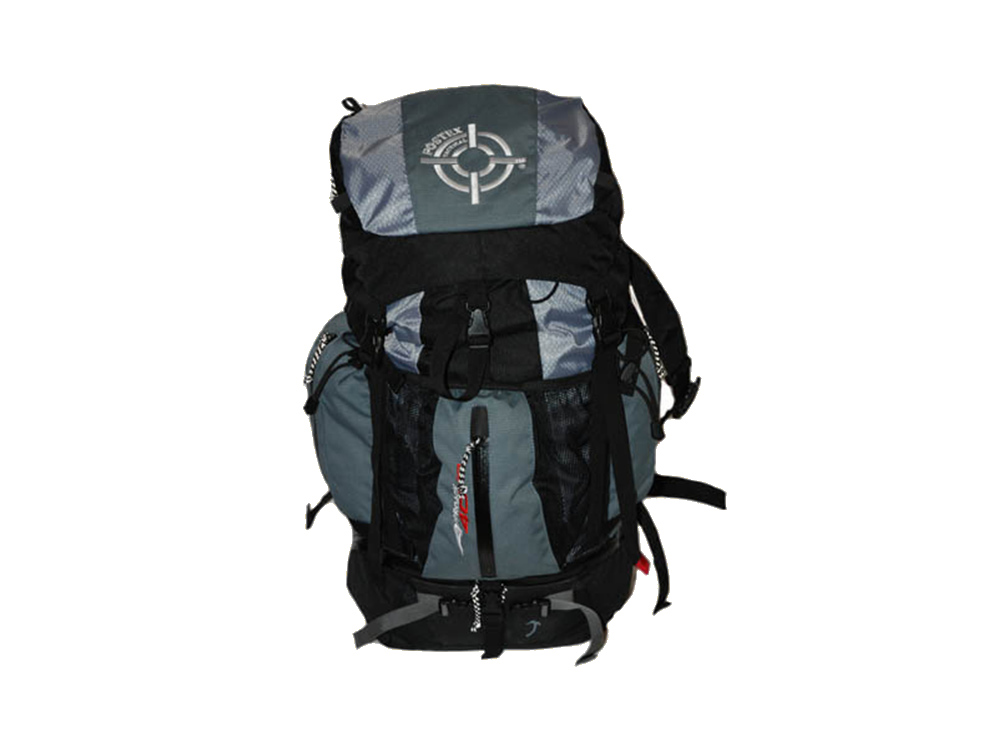 [Speaker Notes: -3 indelingen: naar soort deelnemers, naar afgelegd parcours, naar vaardigheid
-vorig jaar: standpunt van de middelen: vervangen, verbeteren, vernieuwen
-dit jaar: standpunt van de lerende in zijn leerproces: innoveren, competenties, trajecten]
ICT i.v.m. een project rond “Roodkapje”

 Zet beeld- en geluidsmateriaal (filmpje of foto’s) van het optreden op de website van uw school. Mail ons een bericht zodra alles op de website van de school staat.

 Maak een powerpointpresentatie of een fotoreportage van ‘Variaties op Roodkapje’. Eventueel kunt u dit uitbreiden met ‘The making of Roodkapje’. Toon dit aan ouders en zet het op de website van de school. 

 Wissel de informatie uit binnen de scholengemeenschap waartoe de school behoort.





 Dit veronderstelt “zoeken”, “bewerken”, “bewaren”, “ontwerpen”, “presenteren”, “communiceren” (leerprocesgerichte competenties)

 Dit vraagt “gebruiken” van een digitaal fototoestel, een beamer, een website, powerpoint, een geluidsinstallatie, een brochure typen en printen, foto’s invoegen, e-mailen, …  (vaardigheden)

 Dit impliceert overleg, samenwerking, evaluatie en zelfevaluatie (soc.-ethische competenties)
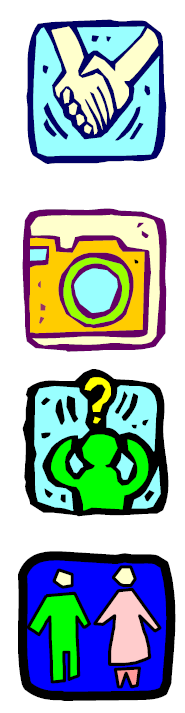 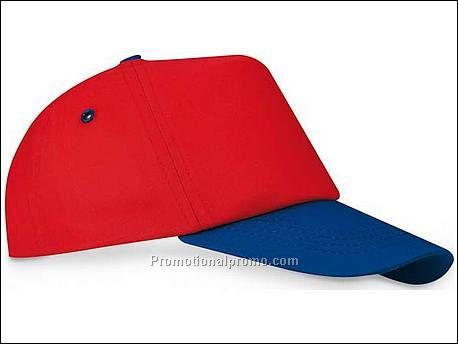 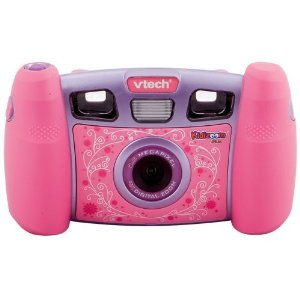 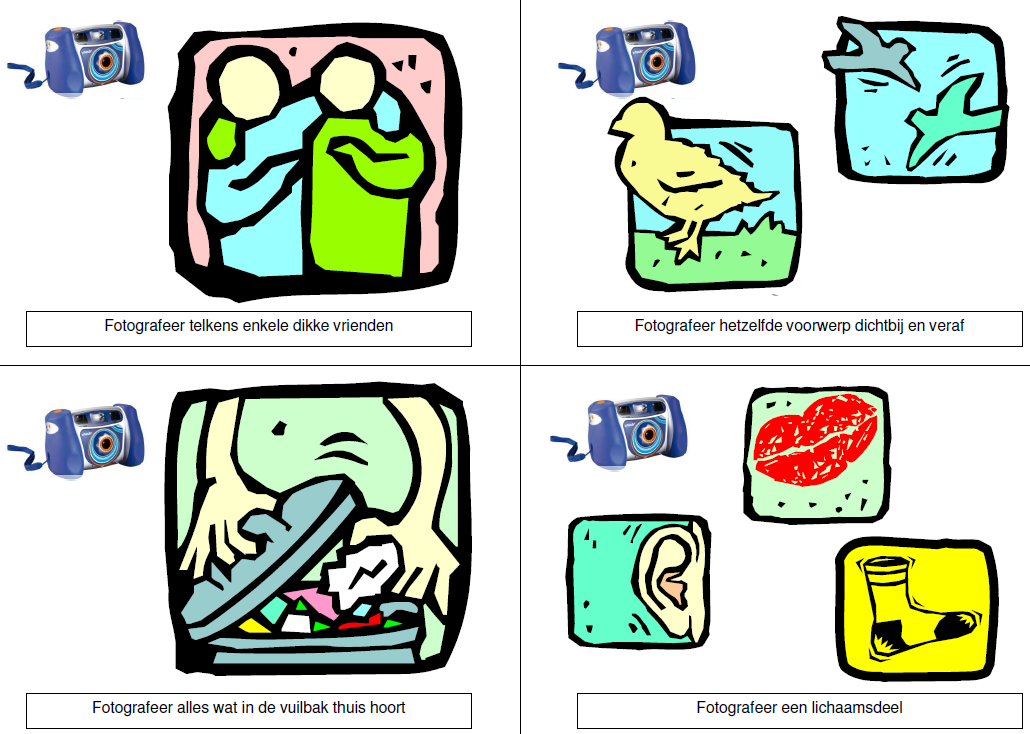 een verhaal in beeld brengen…
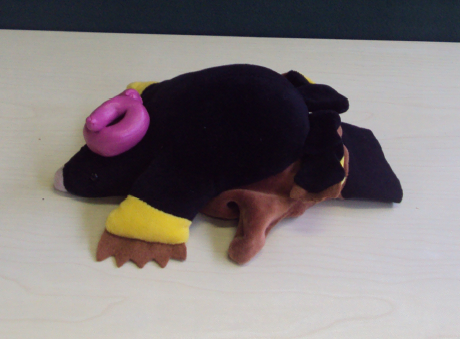 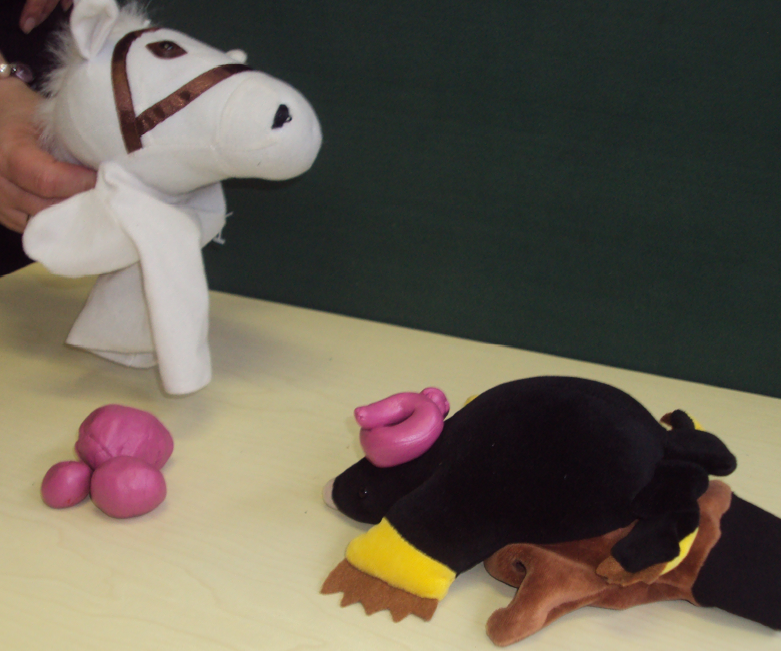 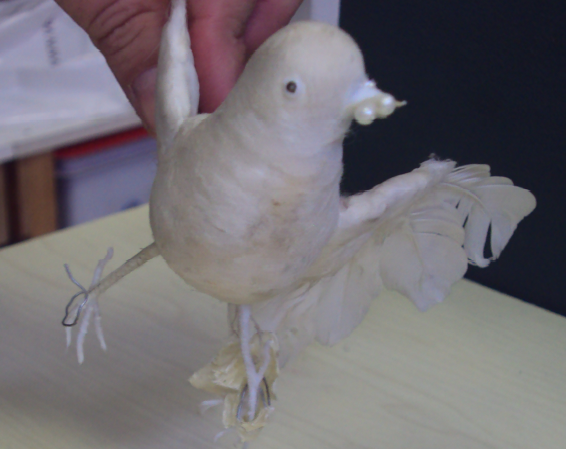 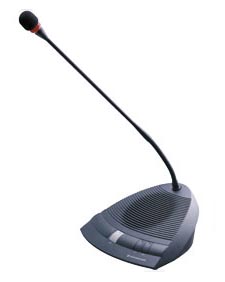 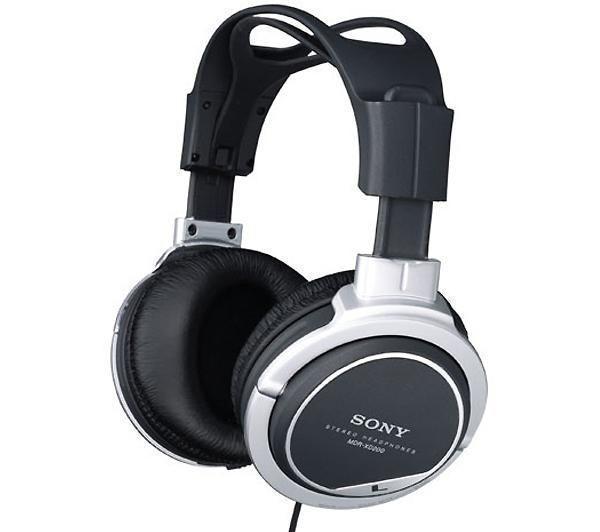 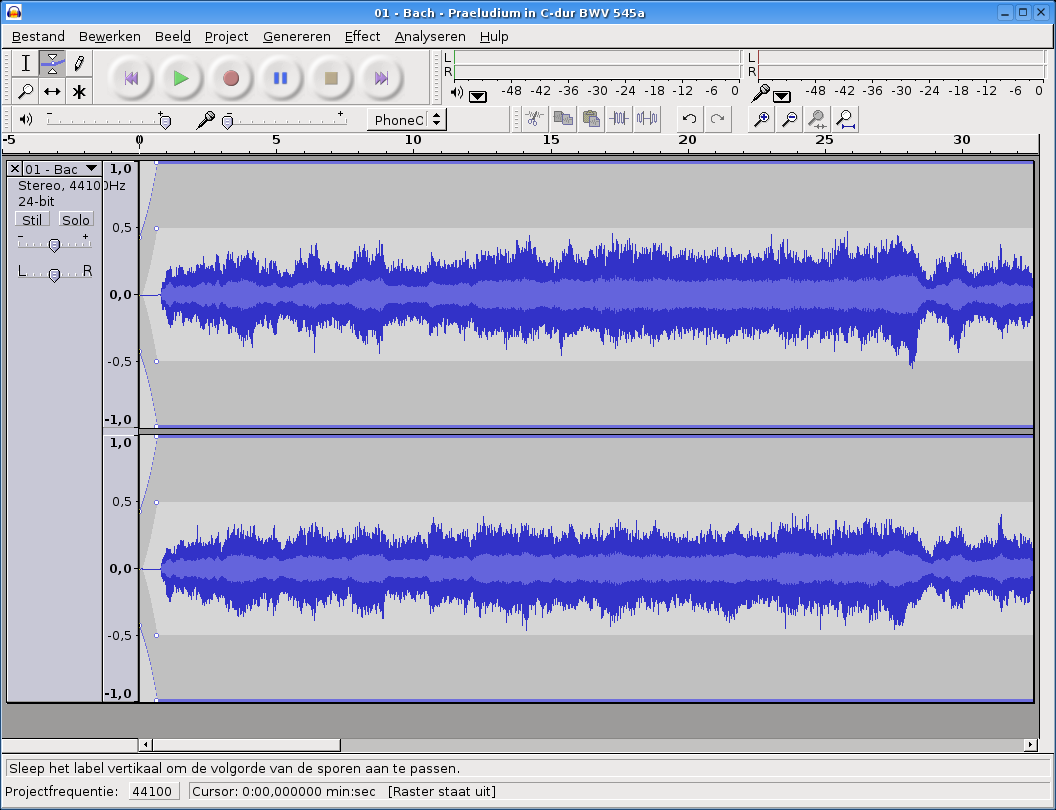 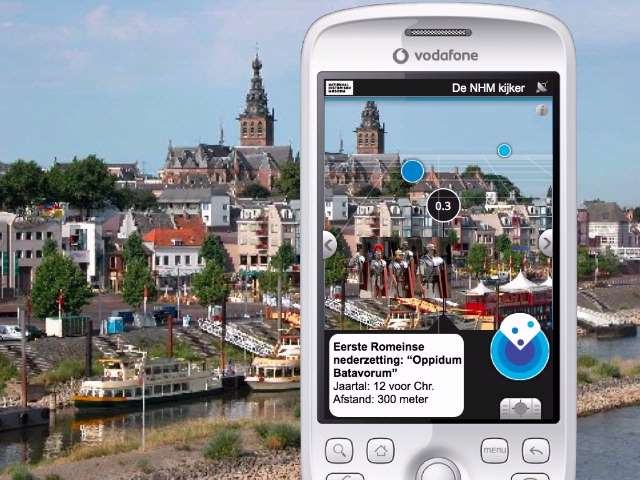 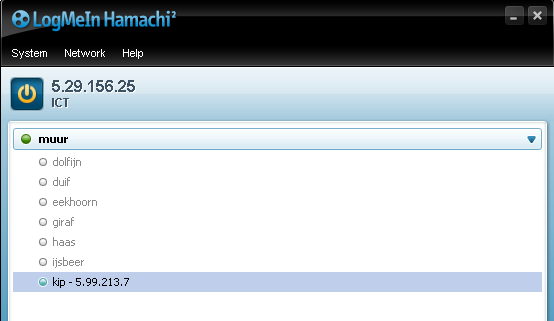 rom pom pom
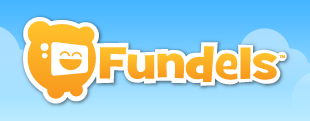 maan roos vis
[Speaker Notes: Stelling 1: welke innovaties (en dus investeringen) introduceren we in school vanuit het standpunt de actieve betrokkenheid van de lerende ?]
vraagstelling 1: welke innovaties introduceren we in school vanuit het standpunt van de actieve betrokkenheid van de lerende kinderen ?
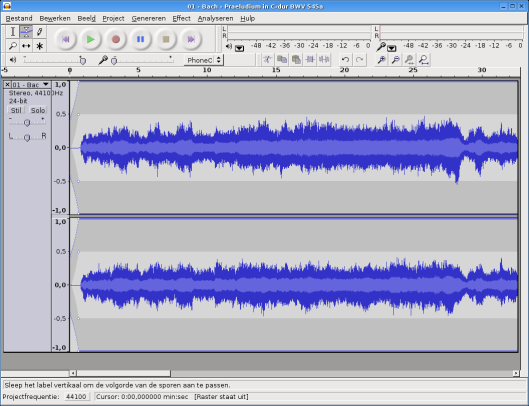 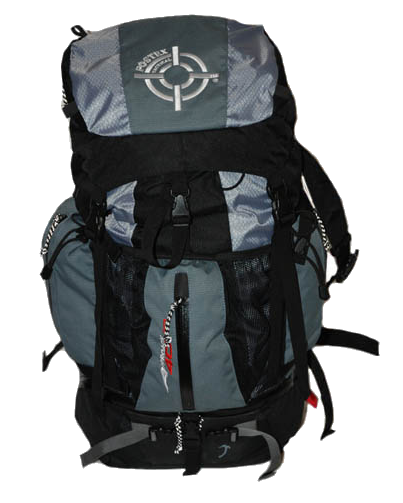 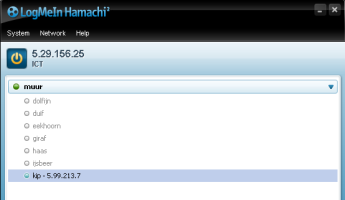 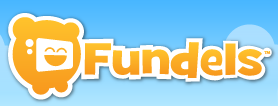 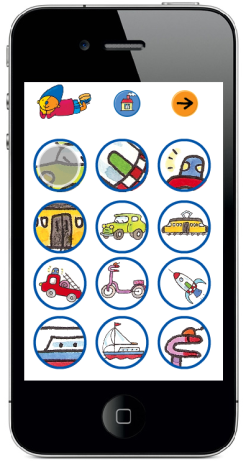 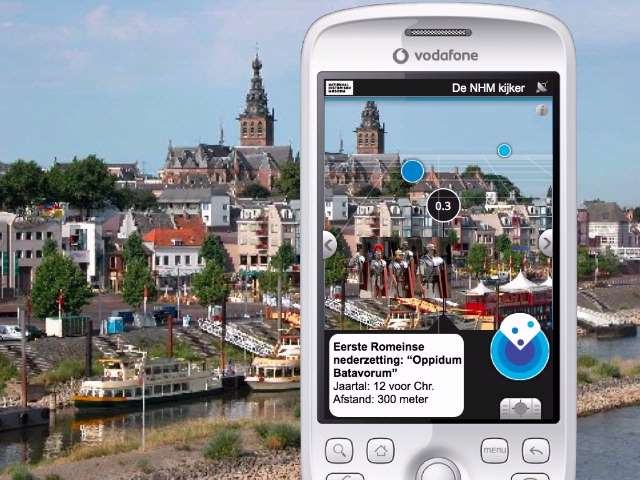 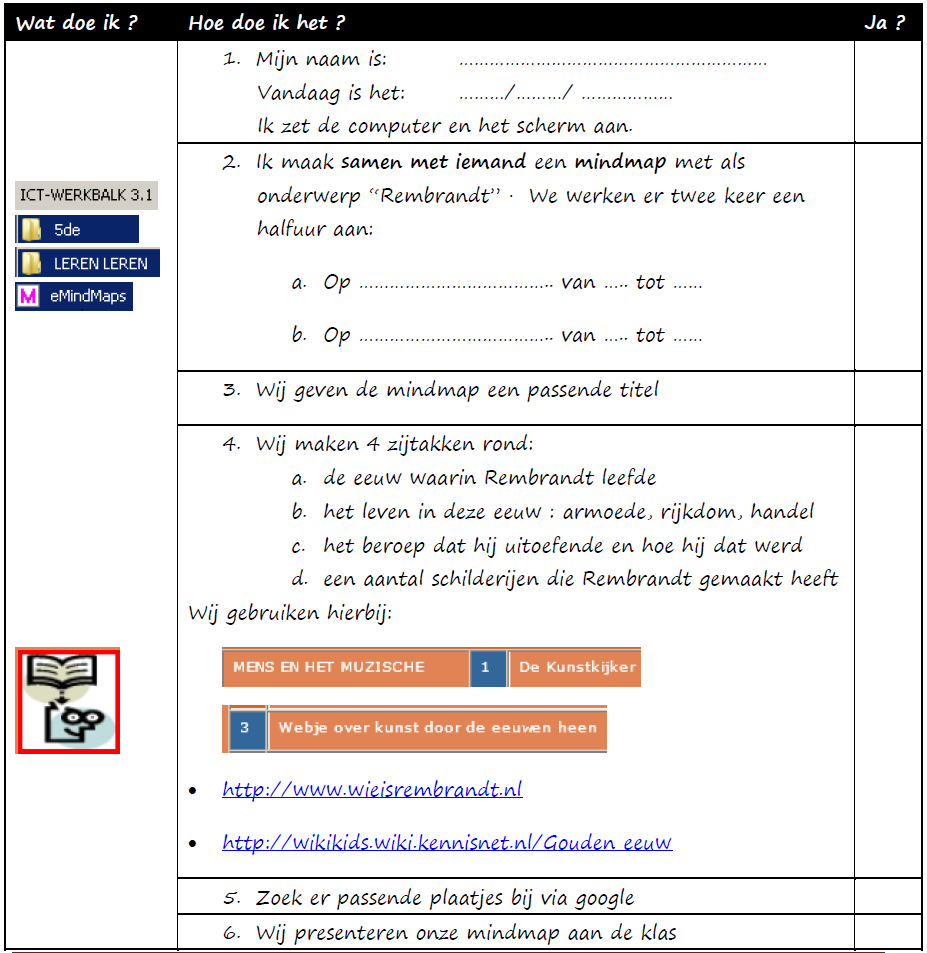 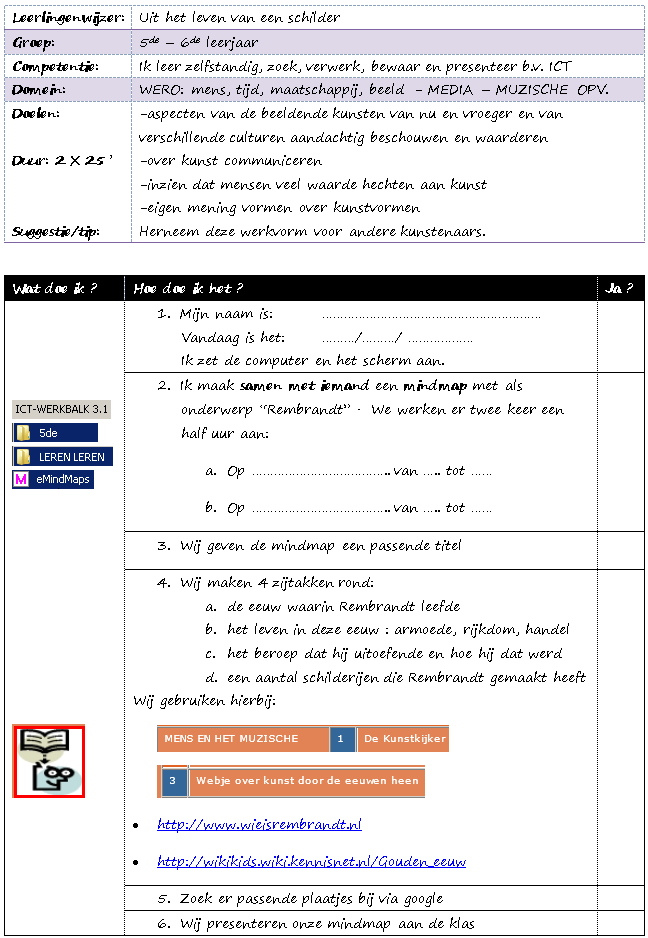 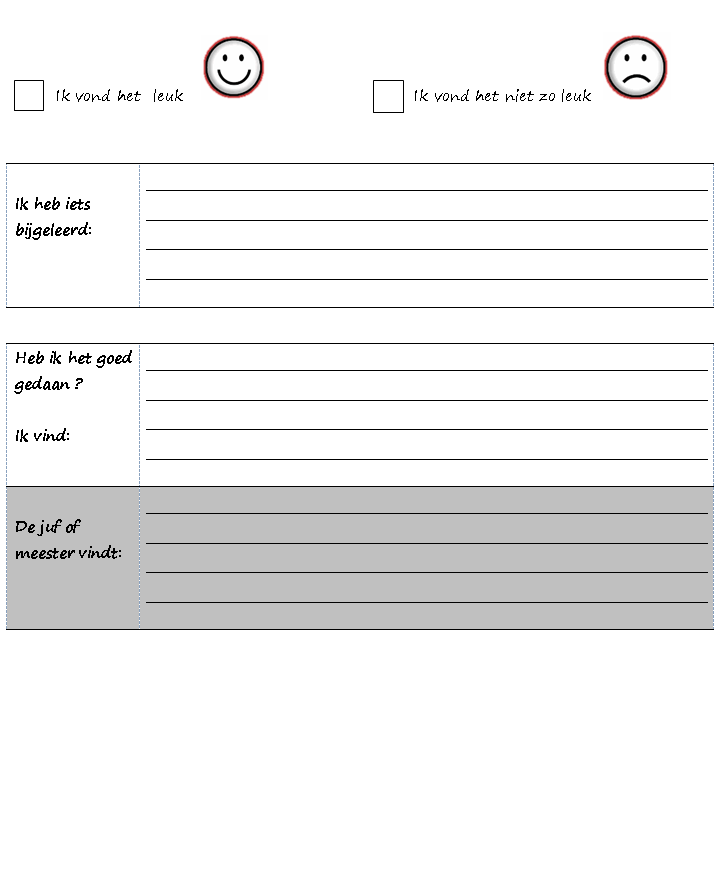 LEERLINGENWIJZER
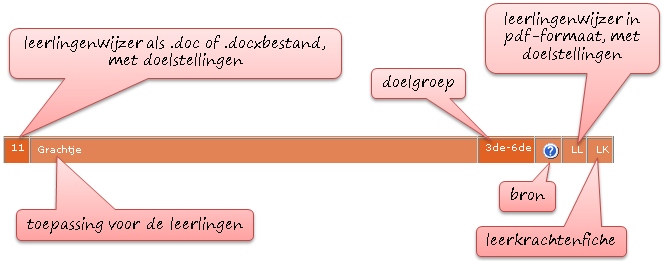 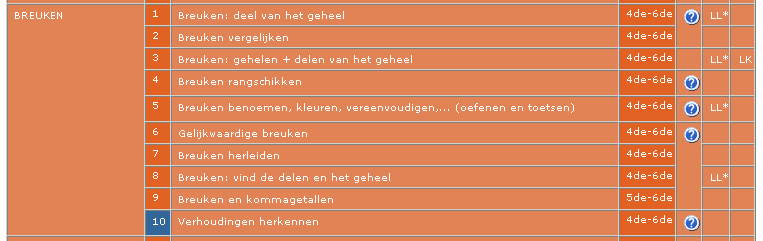 vind jij je weg in het rijksmuseum voor oudheidkunde?
word je ook redactielid via http://www.jilster.nl?
kunnen andere kinderen vertellen wat jij hebt gelezen als ze kijken naar je Wordle?
maak je een Mondriaan met sumopaint?
verzet jij je wel eens?
maak je samen een enquêteformulier en presenteer je dit in een grafiek?
speel je ook bloxorz?
vraagstelling 2: welke kansen en prikkels worden aan de lerende kinderen geboden om zijn/haar ict-competenties te ontwikkelen ?
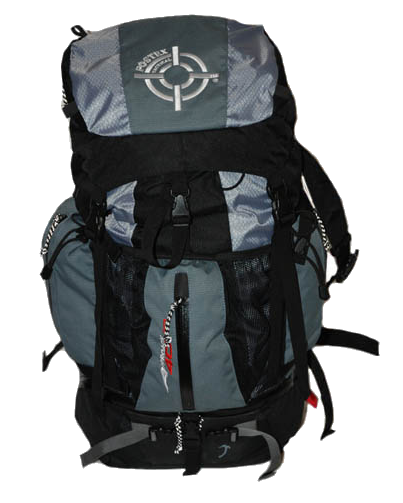 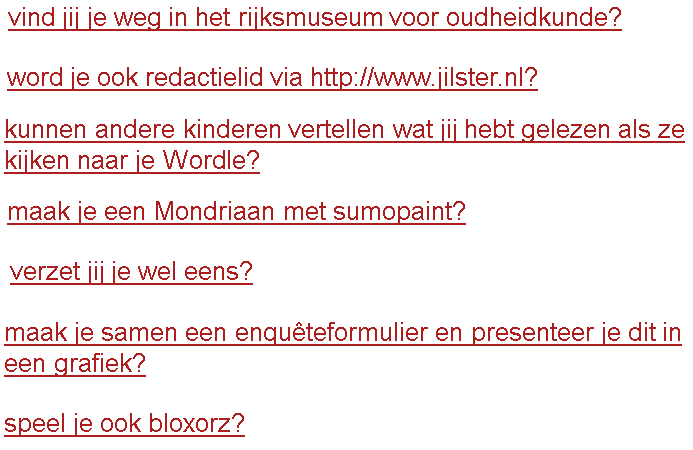 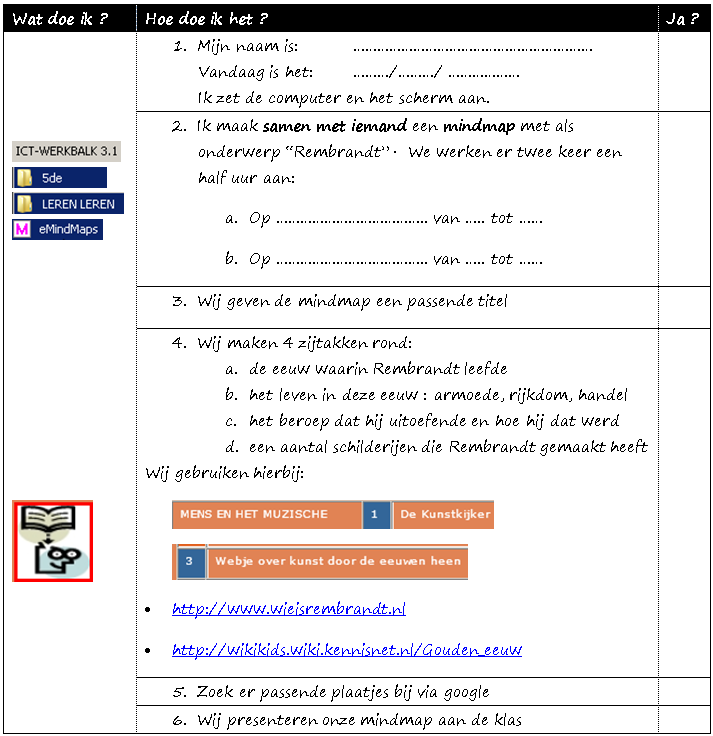 centraal station amsterdam
photostory
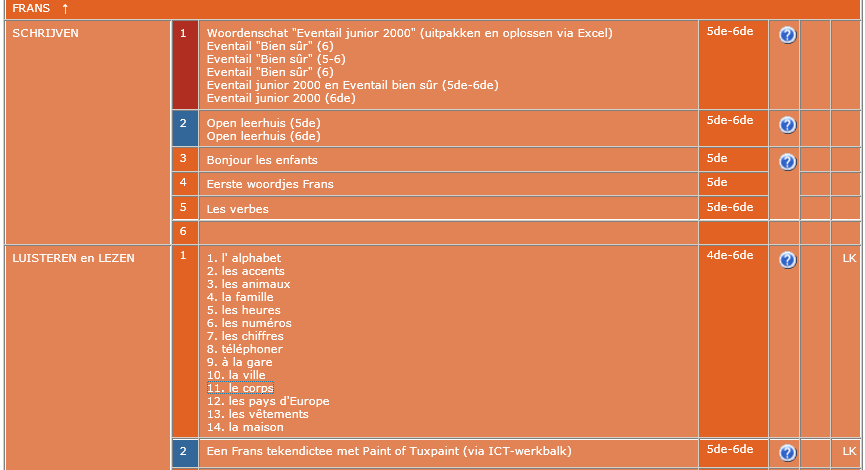 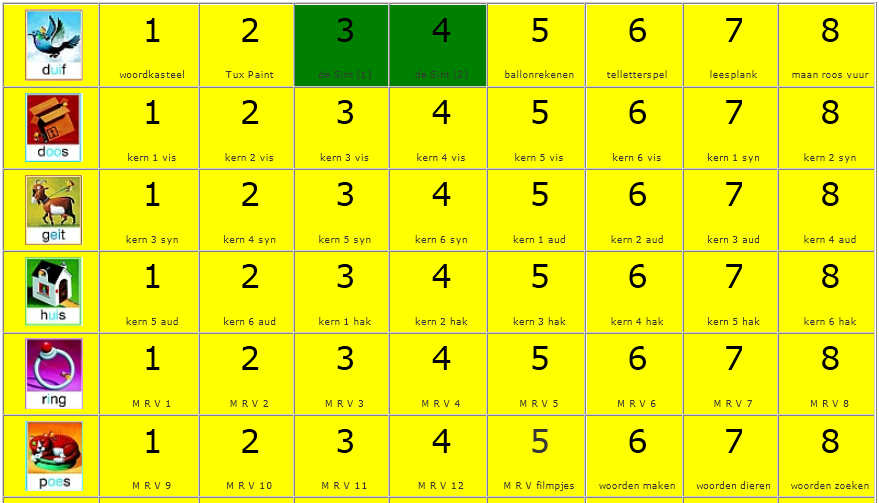 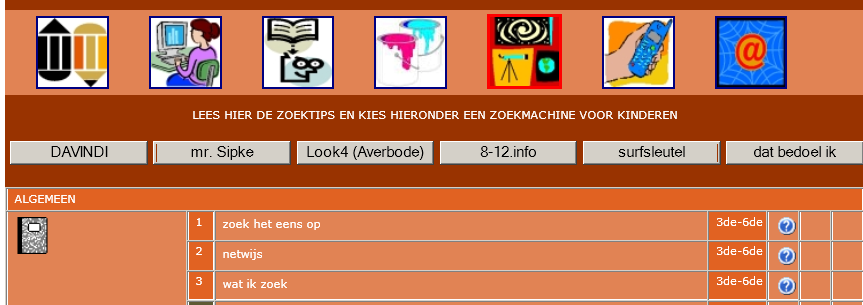 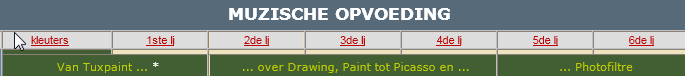 [Speaker Notes: Gemotiveerde leerkrachten proberen ijverig
vorm te geven aan differentiatiemodellen. Hun pogingen lopen jammer genoeg (vrij voorspelbaar) vast op de structuur van zich aan elkaar schakelende leerjaren met uniforme examens als voorwaarde om over te gaan. 

Diversiteitsdenken en uniforme evaluaties gaan immers niet samen. Leerkrachten beginnen ten onrechte te twijfelen aan zichzelf, aan hun competenties. Ze zien het totale plaatje nog niet, maar voelen dat het niet langer klopt.]
vraagstelling 3: welke trajecten (ontwikkelingslijnen) waarborgt de school aan de lerende kinderen?
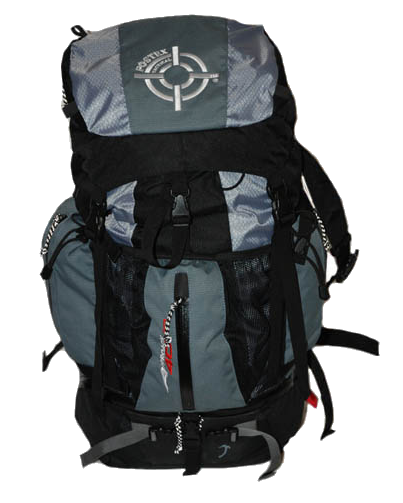 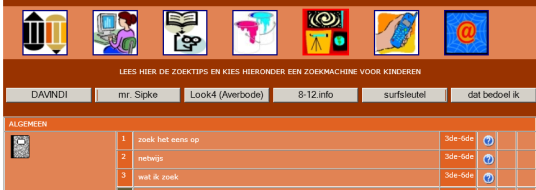 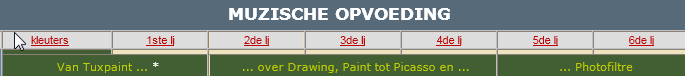 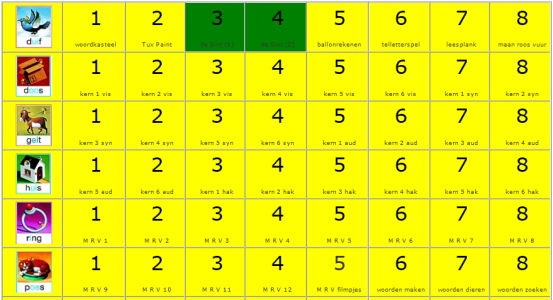 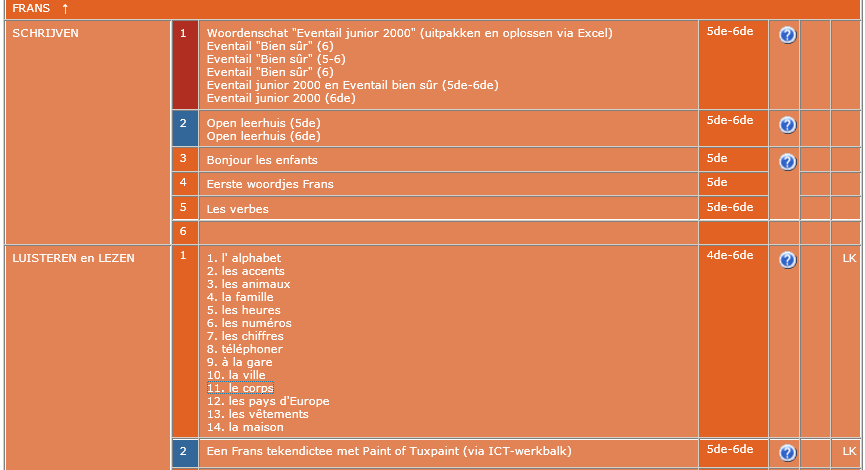 I  - nnoveren
C - ompetenties
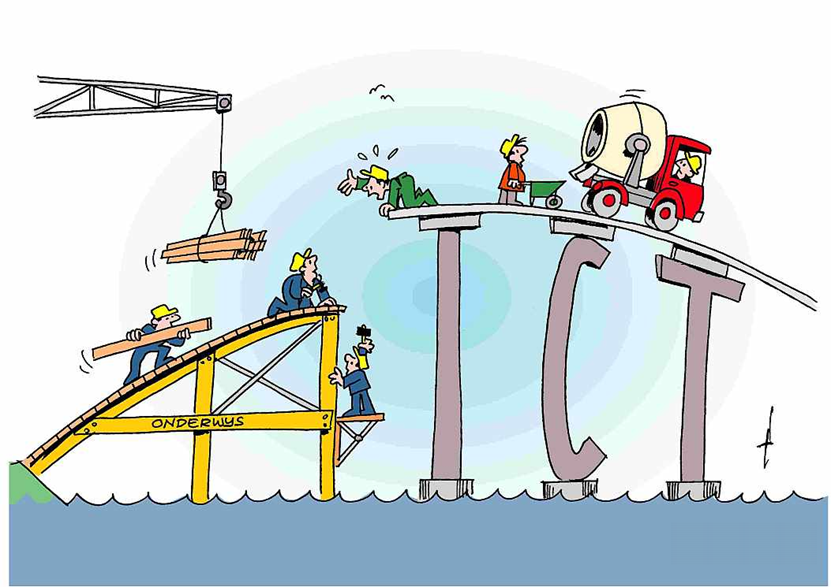 T - rajecten
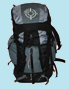 gewaarborgd aanbod ict  in  een  schoolloopbaan
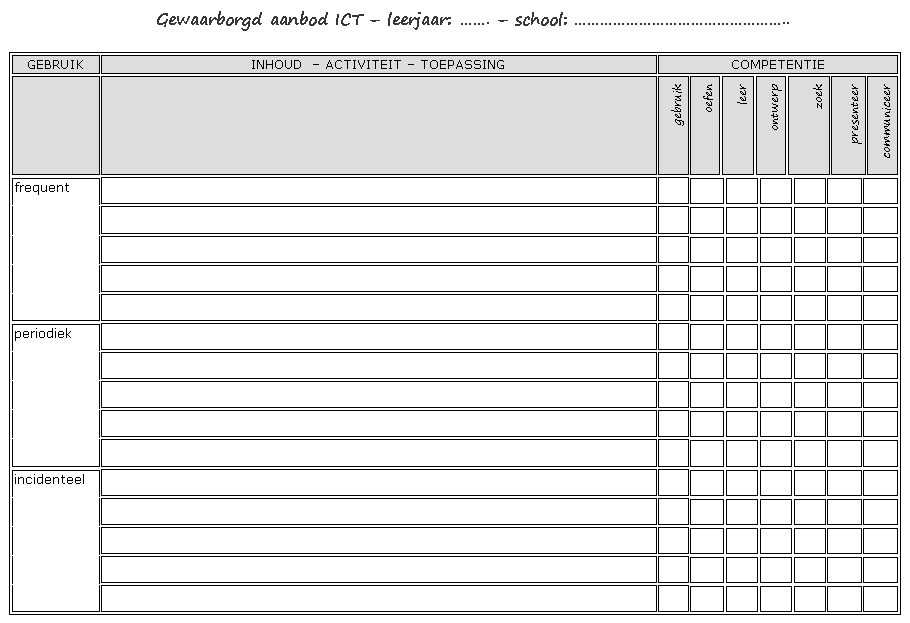 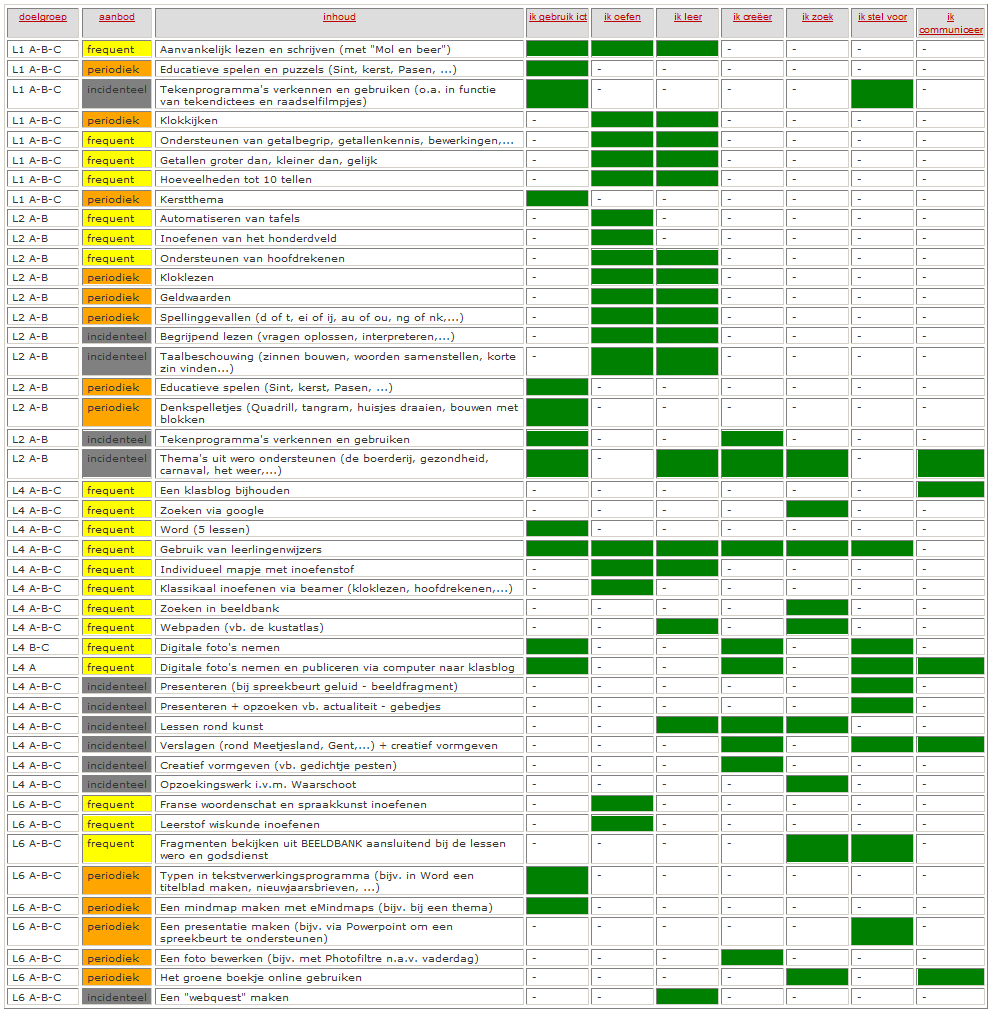 voorbeeld 4, 5, 6, 7, 8, 9, 10, … :
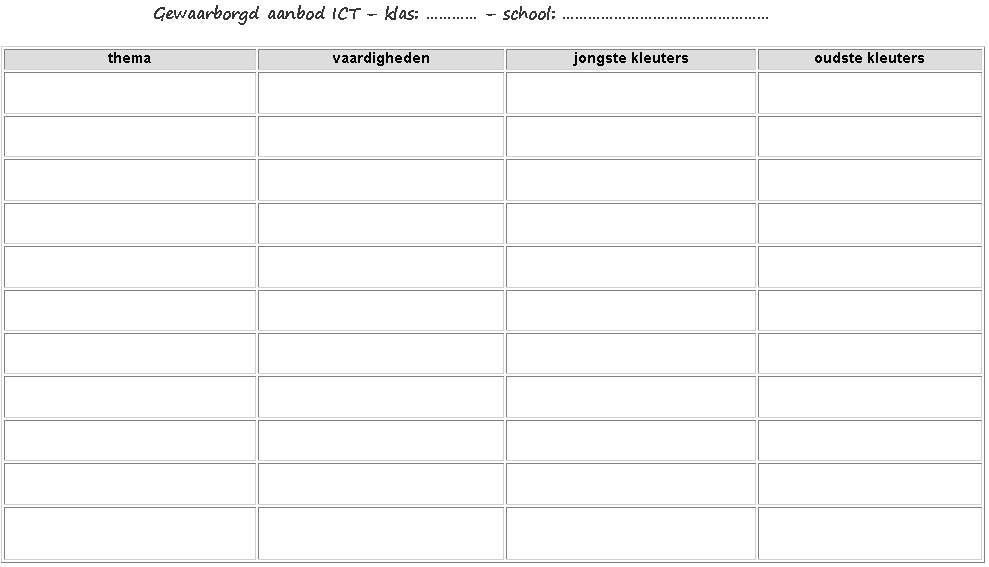 Klik, klik, op stap als fotograaf!
digitaal fototoestel, afsprakenkaart, …
Over een kleine mol die wil weten …
digitaal fototoestel, micro, …
digitaal prentenboek
Ziek zijn
Circus
Tux Paint
Carnaval
Splatsj: hoeden
ordeningskader
communicatie
coaching
rapportering
implementatie
bijv.via leerlingenwijzers
vaardigheden
leerling
mediawijsheid
fasen
inspannings-verplichtingen
evaluatie
gewaarborgd aanbod
ICT in de basisschool
doorstromingsmodel
klas
competenties
school
bijv.via de ICT-ontwikkelingslijnen
schoolleiding
bouwstenen
bewaking
visie op onderwijs
i-coach
content
doorlichting
Bijv.: ICT-platform
deskundigheid
ICT-beleidsplan
infrastructuur
Bijv.: Pictos, ICT-beleidsplan,…
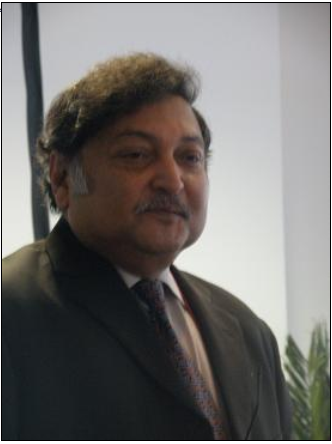 Sugata Mitra, India 

Al tien jaar toont hij aan dat je kinderen van 8 jaar een vraag moet stellen en dan laat je ze gewoon gaan. 

Voorwaarde is wel dat je ze met een groepje van vier achter de PC moet zetten.
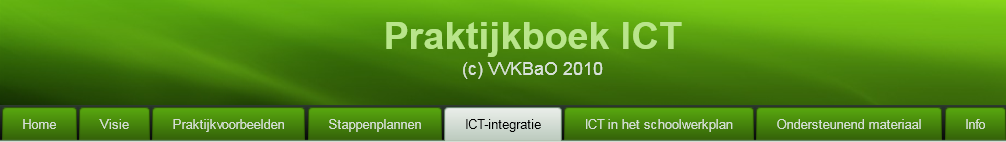 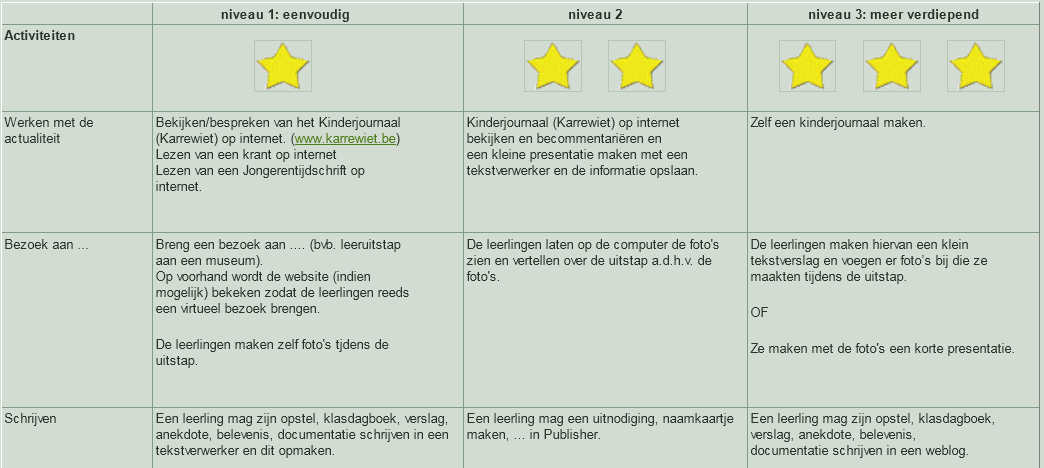 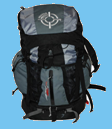 een didactiek met ICT richt zich op het faciliteren van het leren
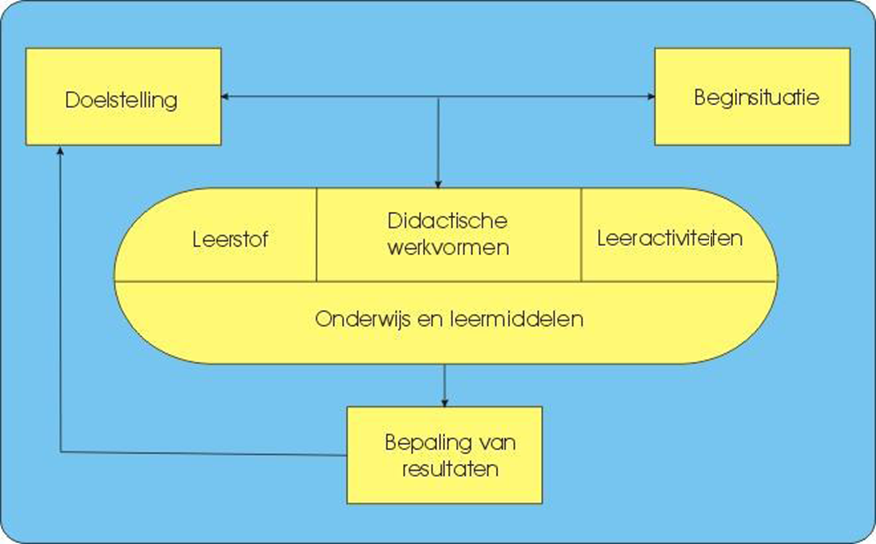 infrastructuur
visie op leren
applicaties
kennis en vaardigheden
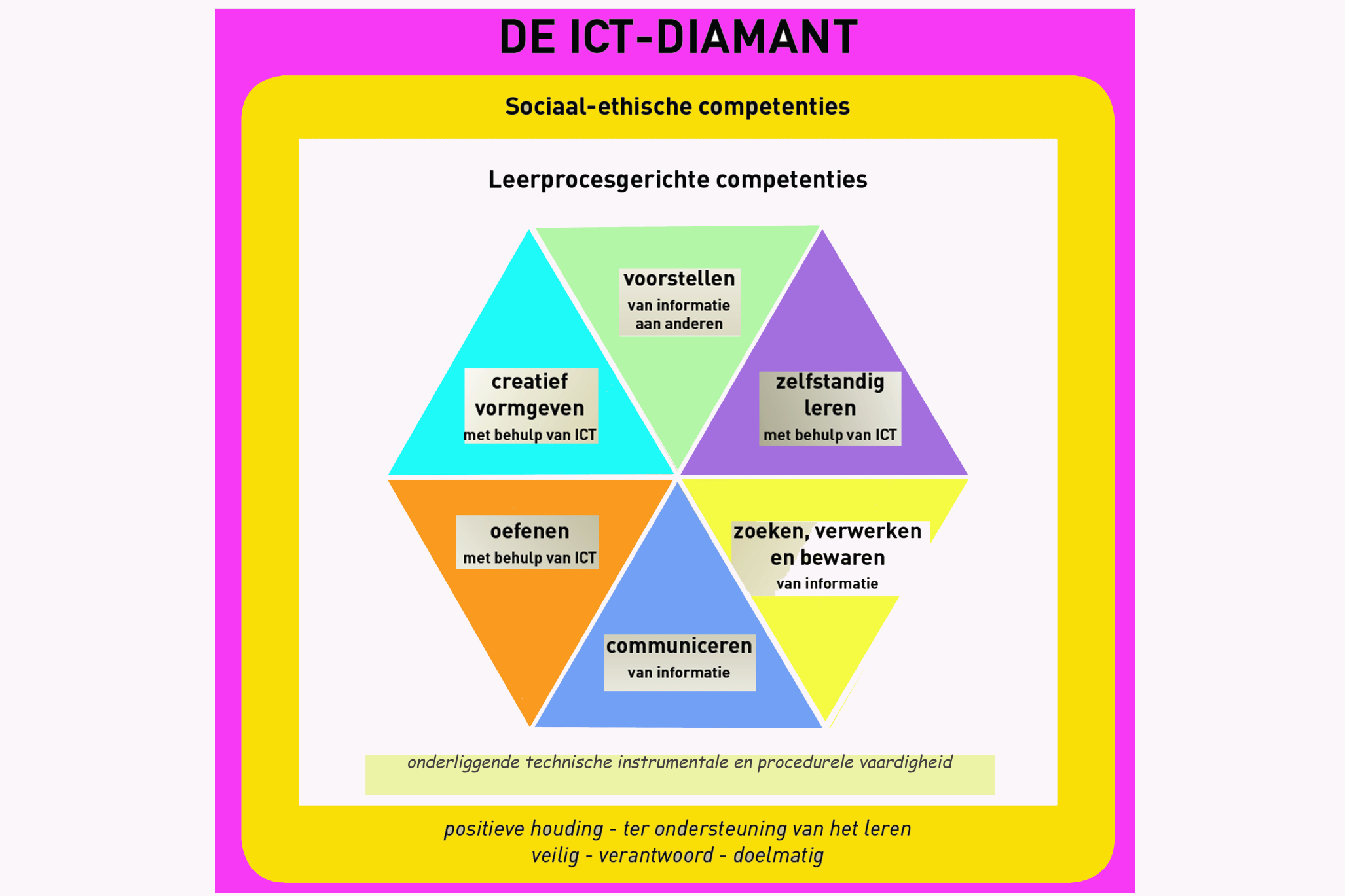 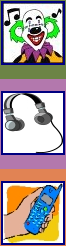 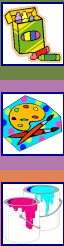 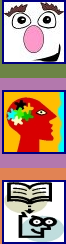 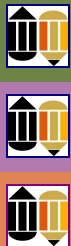 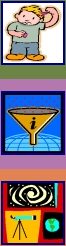 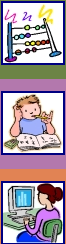 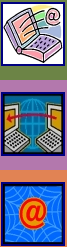